The Data & Methodology sessions at the Scope 3 Strategy Day
24th January 2024
Implement a Sustainable Supply Chain strategy to maximise positive environmental and societal impact, increase innovation, reduce cost & risk and enhance NSG’s brand
Jarosław Plewniok - Procurement Manager – Supplier Capability & Development
Scope 3 Peer Group - London 2024 (NSG Group Confidential)
1
Past, Present, Future
Glass Manufacturer, 50% of overall emissions are S3, Reporting to CDP and committed to SBTI (well below 2°C scenario), ~ 85% of S3 emissions calculated -> activity-based method
Purchased Goods & Services (mainly „Goods”) are the biggest contributor (>50%)
Excellent collaboration between Sustainability and Procurement Function around Climate Change (all scopes)
Some gaps to be covered and improvements to be implemented before moving faster.

Desired Process to follow
Scope 3 Peer Group - London 2024 (NSG Group Confidential)
2
Reverse engineering – Reduce 30% of S3 emissions by 2030 vs 2018 baseline
Scope 3 Peer Group - London 2024 (NSG Group Confidential)
3
Lessons learned
Sweat the assets – make the maximum use of existing „system/solution” and adjust it to you needs.
„Done is better than perfect” – start, learn, improve… don’t wait too long
„Back to basics” – make sure your master data etc. are in good shape before you invest in the most sophisticated / automated tool
Scope 3 emissions reduction is not just Procurement role… 
Listen to your customers (insignificant emissions for you may represent important data for them)
Establish what is a credible primary data from suppliers (EPD? LCA? something else) and help some of them to calculate it for you / with you (training is essential)

Personal wish -> No SURPRISES going forward… (we provide credible and transparent data to our stakeholders year on year)
Scope 3 Peer Group - London 2024 (NSG Group Confidential)
4
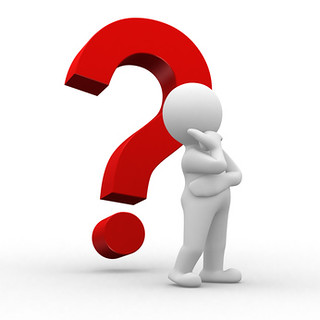 Scope 3 Peer Group - London 2024 (NSG Group Confidential)
5